COE 202: Digital Logic DesignSequential CircuitsPart 2
Courtesy of Dr. Ahmad Almulhem
KFUPM
Objectives
Analysis of Synchronous Sequential Circuits
Procedure
Examples
KFUPM
Analysis of Sequential Circuits
Analysis is describing what a given circuit will do
The behavior of a clocked (synchronous) sequential circuit is determined from the inputs, the output, and the states of FF

Steps:
Obtain state equations
FF input equations
Output equations
Fill the state table
Put all combinations of inputs and current states
Fill the next state and output
Draw the state diagram
KFUPM
Analysis of Combinational vs Sequential Circuits
Combinational :
Boolean Equations
Truth Table


Output as a function of inputs
Sequential :
State Equations
State Table
State Diagram

Output as a function of input and current state
Next state as a function of inputs and current  state.
KFUPM
State Equations
A state equation  is a Boolean expression which specifies the next state and output as a function of the present state and inputs.

Example:
The shown circuit has two D-FFs (A,B), an input x and output y.
The D input of a FF determines the next state
A(t+1) = A(t)x+B(t)x = Ax+Bx
B(t+1) = A’(t)x = A’x 
Output: 
y = (A+B)x’
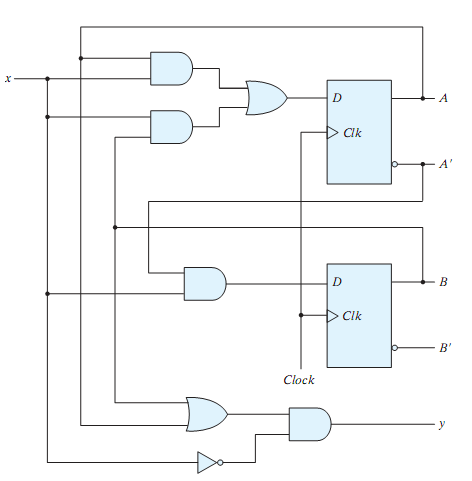 KFUPM
State Table
A state table is a table enumerating all present states, inputs, next states and outputs.
Present state, inputs:  list all combinations
Next states, outputs: derived from state equations
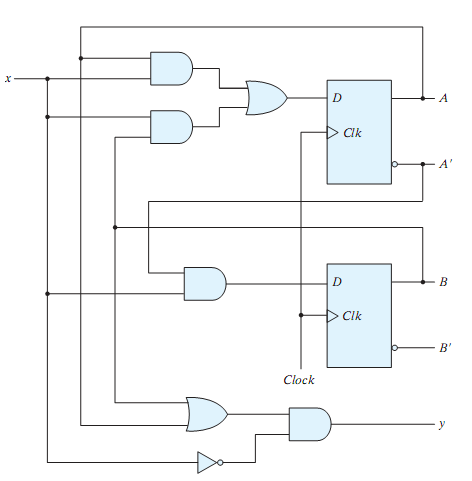 4 sections
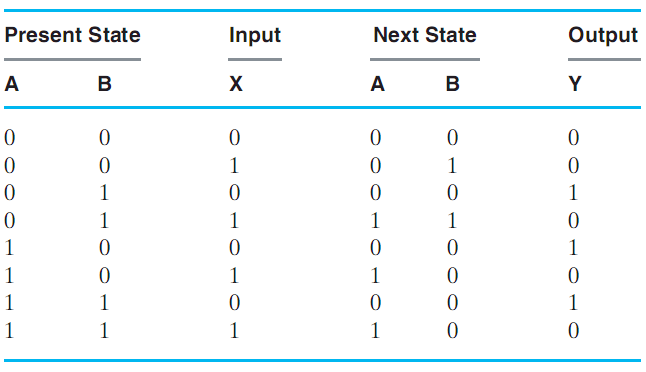 KFUPM
State Table
A state table is a table enumerating all present states, inputs, next states and outputs.
Present state, inputs:  list all combinations
Next states, outputs: derived from state equations
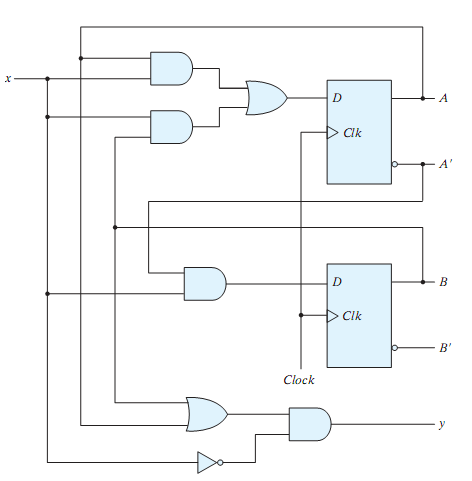 2-D Form
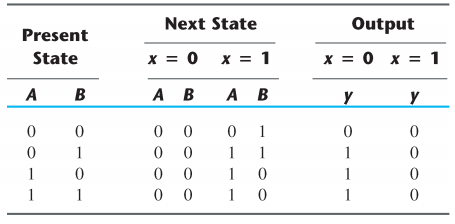 KFUPM
State Diagram
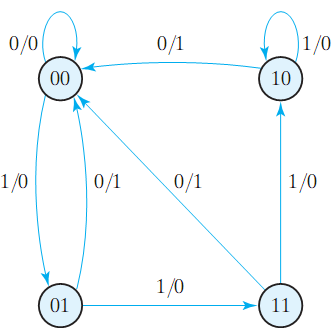 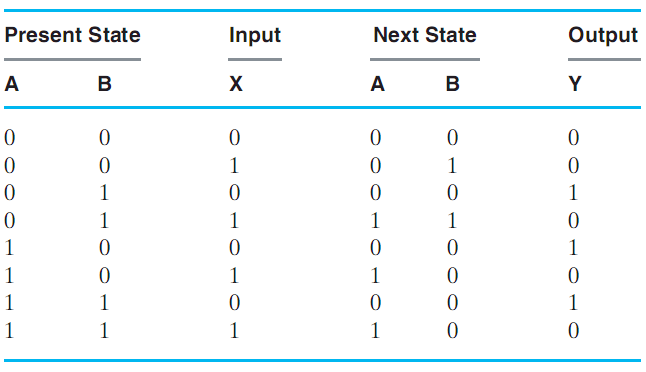 The state diagram is a graphical representation of a state table (provides same information)
Circles are states (FFs), Arrows are transitions between states
Labels of arrows represent inputs and outputs
KFUPM
Analysis of Sequential Circuits
Analysis is describing what a given circuit will do
The behavior of a clocked (synchronous) sequential circuit is determined from the inputs, the output, and the states of FF

Steps:
Obtain state equations
FF input equations
Output equations
Fill the state table
Put all combinations of inputs and current states
Fill the next state and output
Draw the state diagram
KFUPM
Example 1
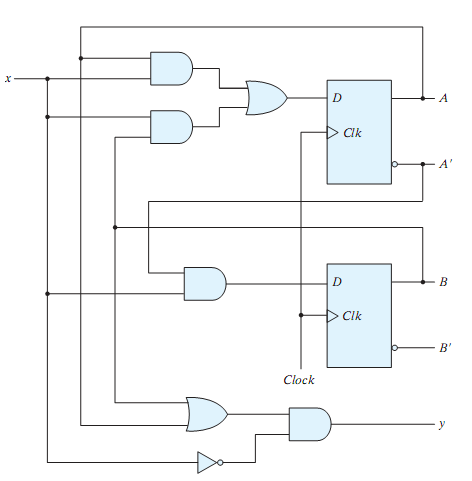 Analyze this circuit?
Is this a sequential circuit? Why?
How many inputs?
How many outputs?
How many states?
What type of memory?
KFUPM
Example 1 (cont.)
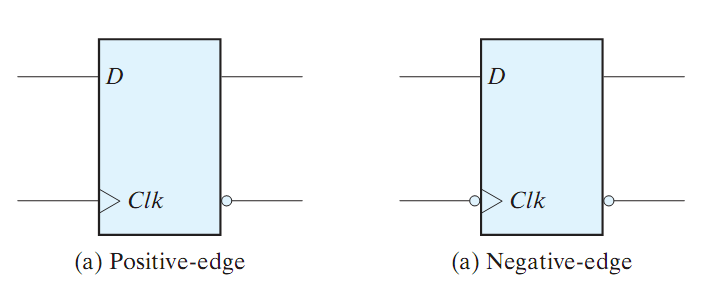 D Flip Flop (review)
Characteristic Tables and Equations
Q(t+1) = D
KFUPM
Example 1 (cont.)
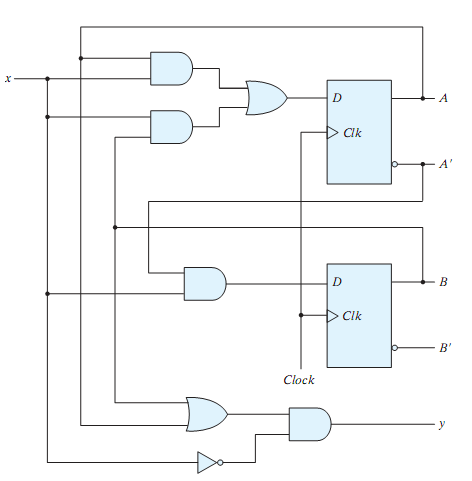 KFUPM
Example 1 (cont.)
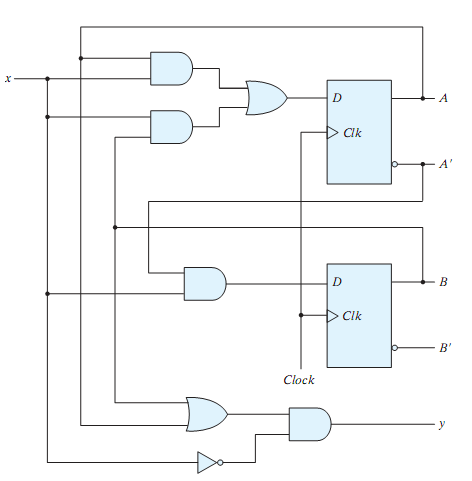 State equations:
	DA = AX + BX
	DB = A’ X
	Y = (A + B) X’
KFUPM
Example 1 (cont.)
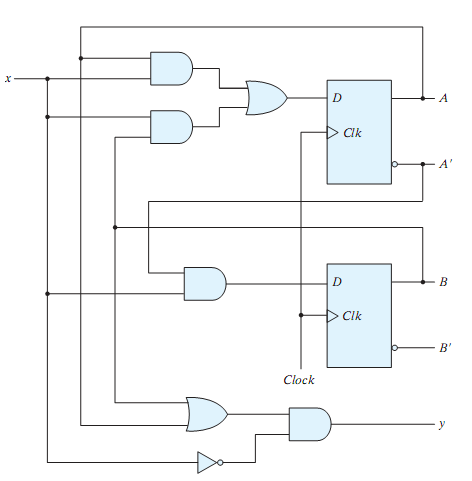 State equations:
	DA = AX + BX
	DB = A’ X
	Y = (A + B) X’
State table:
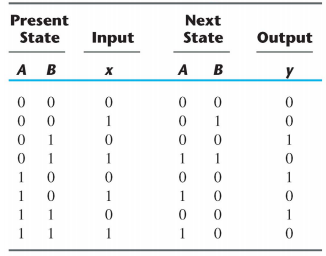 KFUPM
Example 1 (cont.)
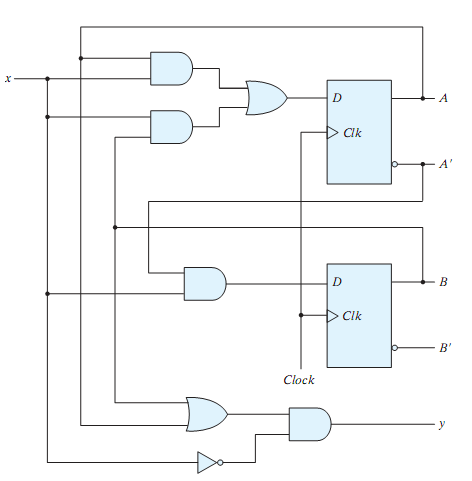 State equations:
	DA = AX + BX
	DB = A’ X
	Y = (A + B) X’
State table (2D):
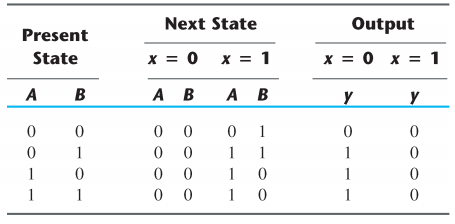 KFUPM
Example 1 (cont.)
State equations:
	DA = AX + BX
	DB = A’ X
	Y = (A + B) X’
State table:
State diagram:
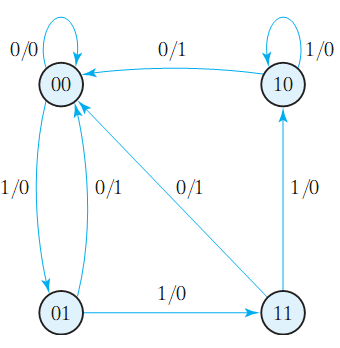 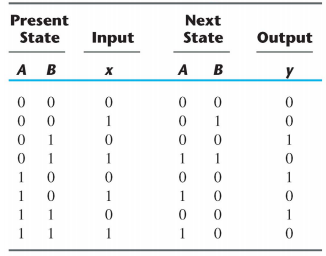 KFUPM
Example 2
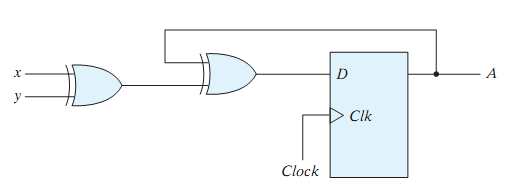 Analyze this circuit.
What about the output?
This circuit is an example of a Moore machine (output depends only on current state)
Mealy machines is the other type (output depends on inputs and current states)
KFUPM
Example 2 (cont.)
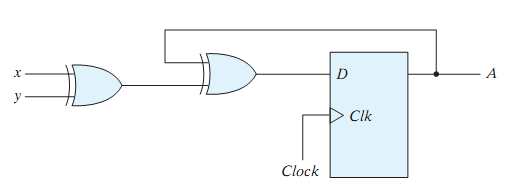 Equation:
DA = A  X  Y
KFUPM
Example 2 (cont.)
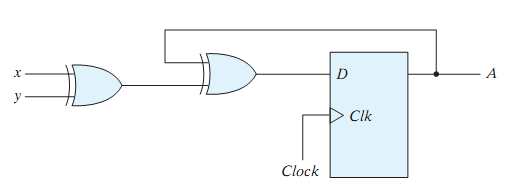 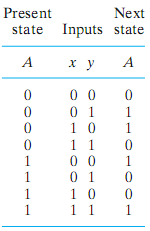 Equation:
DA = A  X  Y
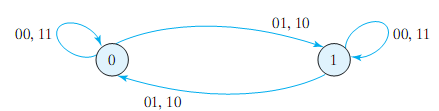 0/0
1/1
KFUPM
Mealy vs Moore Finite State Machine (FSM)
Mealy FSM:
 Output depends on current state and input
 Output is not synchronized with the clock
Moore FSM:
 Output depends on current state only
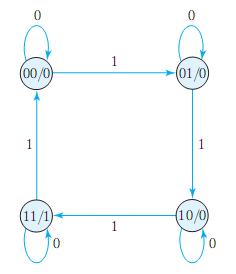 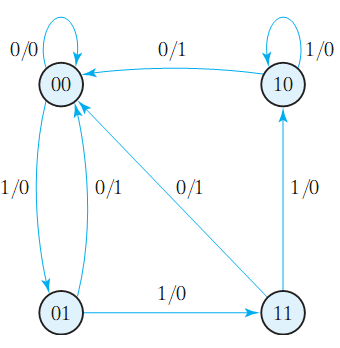 KFUPM
Summary
To analyze a sequential circuit:
Obtain state equations
FF input equations
Output equations
Fill the state table
Put all combinations of inputs and current states
Fill the next state and output
For the next state use characteristic table/equation
Draw the state diagram
Two types of synchronous sequential circuits (Mealy and Moore)
KFUPM